0% FEDERAL INCOME TAX, 
0% FEDERAL BUSINESS TAX, 
0% FEDERAL GAS TAX 
View inside to see how
The USA Party –The Great American Reset
Retracting the Federal Government Power Grab by Removing Unconstitutional Agencies from the Federal Government via the 10th Amendment
Doug says thank you for visiting and please share
APPENDIX
Red States and Blue States must Be Allowed to do Their Own Thing
The USA Party Philosophy – It’s straight from the USA Constitution
Weapons used by the Democratic Party
Abolish Federal Income, Federal Business, & Federal Gasoline tax - State Tax per Person
State Excise Tax on Federal Funding
Federal Income Summary
Future Federal Spending Budget
Unite America – End USA non-self-governing territories (NSGT) & Establish English
Protect country from invasion – complete Southern Wall
Implement Emolument Clause for all Congress Leaders, Spouses, & staff
Protect Athletes, Students, Teachers, & Engineers from Title IX interpretation
Protect the 3 Branches of Government with Constitutional Amendment for 9 Judges
What does it mean to be an American - establish the Month of April as the American Exceptionalism Month 
Implement the American Sovereignty Restoration Act – USA should leave UN
Protect USA from Imminent Collapse of Chinese Housing Market
The Federal Government must eliminate or greatly reduce these unconstitutional agencies
Red States and Blue States
No one can deny that today we are a divided nation based upon politics
No one can deny that we have Red States and Blue States that have totally different philosophies on how the government of this land should operate.
But, why should national elections upset half of the nation every 4 years?
Why can’t the Red States do their thing and the Blue States do their thing and we have a Federal Union that provides for a common defense against invasions?
If the Blue States think this or that is a fundamental right, good for them; they should fund it, but don’t ask the Red States to fund it.
State and local governments can always provide better and more affordable care for its citizens than the unyielding federal government behemoth.
Rich states must pay their fair share.
The USA Party PhilosophyIt’s What Our Founding Father’s Agreed To
The States should be totally responsible for:
Collecting all income, business, and gas taxes.
THEIR citizens’ well-being, which includes: employment, training, education (including student loans), welfare, food, housing, and healthcare, but not Old Age Insurance & Medicare.
All insurance, including Act’s of God and Beach properties, and SEMA instead of FEMA.
All energy*, roads & other transportation, and environmental conditions within their borders.
All public elections, abortion rights, and 2nd amendment rights within its borders.
All National Parks, Monuments, and Federal & Tribal Lands must be returned to the States in which they are located.
The Federal Government would be responsible for:
Old Age Insurance & Medicare and our veterans.
Providing a common defense and protect the country from an invasion, like we have witnessed since January 2021.
Protect and uphold the US Constitution, except the 2nd Amendment (which belongs to states)
The protection of intellectual properties; international commerce, policies, treaties, & agreements, maintaining a strong currency and economy; and stimulating research that will keep America competitive. *Stabilize the price the oil using the Strategic Petro Reserve.
Going after State Tax cheats that have fled to other states and nations. 
	But most importantly, Federal government is responsible for nothing listed above in BLUE
Weapons used by Democratic Party
IRS:  Obama Admin., IRS disallow tax incentives for Conservative Organizations while allowing Liberal orgs.  Biden admin, IRS required banks to report every transaction above $600 from ordinary citizens.  Some Dems want to raise tax rate to 90% on wealthiest Americans and include annual wealth tax. And DEMANDED Donald Trump’s tax return and said his hotel business violated the Foreign Emoluments Clause (Article I, Section 9, Clause 8 of the US Constitution).  
Title IX:  Using Title 9 to eliminate 20,000 scholarships for male athletes while allowing trans-females to compete against females.
Dept of Interior:  Obama Admin locked up statues, National Parks, and whatever could cause American people the most pain in order to get GOP to pass his budget.
Dept. of Justice:  DOJ has gone after American citizens (e.g., Mark and Patricia McCloskey; Kyle Rittenhouse) when there obviously was no crime.
EPA & U.S. Fish and Wildlife Service (FWS):  EPA has fined and seized private property of Edward Poitevent in Louisiana to establish a habitat for a  non-existent frog. EPA&FWS has fined a power plant in Florida for dumping warm water into lagoon.  Then, they fined them when power plant went down & they didn’t dump warm water in lagoon due to manatee freezing. So power plant rented boiler and dumped hot water into lagoon, resulting in fines from EPA.
CIA, FBI, & NSA:  During the 2016 Presidential campaign, Obama admin abused Foreign Intelligence Surveillance Act (FISA) by spying on a political rival. Obama’s U.S. Ambassador to the United Nations Samantha Power requested 100’s of unmasking of Trump’s transition team after the 2016 election.
Statehood:  Dems want DC & PR to become state to get 2 or 4 more senators
Gas Tax:  Dems have withheld gas tax funding in order to force states to abide by some federal regulation that had nothing to do with transportation.
HealthCare:  Obama created an excise tax if you don’t have healthcare.
Unions:  Biden gave out tax breaks on union built equipment, but conservative unions aren’t permitted to form
The USA Party Platform – State Tax per Person
In 1971, the entire US Federal Government budget was only $1.6 Trillion (in today’s money), (not including SS & Medicare) when we landed on the moon while fighting a major war.
We must reduce the Federal Government to those levels
We must ignore 16th amendment on income tax & use Article 1 Section 8 of USA Constitution
0% FEDERAL INCOME TAX, 0% FEDERAL BUSINESS TAX, 0% GAS TAX 
Social Security & Medicare taxes won’t be touched.
Federal funding is derived via taxing states on # of people living in each state
Congress determines an amount (e.g., $4,100 per person) that states must pay based on latest Census and modified according to their State GDP.  
That means, some states (i.e., NY, MA, CT, CA, WA) will pay their fair share by paying more per person because their GDP/person is greater than USA average.
Some states (MS, WV, AR, ID, & AL) will pay less per person.  
NY would pay $5,655 per person while MS would pay $2,542 per person.  
At a population of 331,449,281, this method would raise $1,358.9 billion per year.
State Excise Tax on Federal Funding
In addition to the State Per Person Tax, there will also be a 15% State Excise Tax on Federal Funding (excluding social security & Medicare).
Basically, the states are paying a wealth tax for this federal funding bonanza 
For example:  California has the most number of Army, Navy, and Marine bases in the USA; it must pay a 15% excise tax on all of the military and contractor salaries and contracts going to these bases and contractors.
Another example:  California receives the most non-military federal funding for grants and contracts ($463.29 B), while Wyoming received just 7.75B.  As a result, the state of CA must pay ($69.5B =15%) excise tax on this funding.
BTW:  NY received $263.47B; PA received $279.24B, TX 320.99B, KY $125.07B, and MS $37.56B. Much of KY funding is Social Security, which is non-taxed.
While much Federal Funding will be eliminate in later parts of this platform, a 15% excise tax will raise an additional $240B per year on a $1.6T budget.
Raise tariffs on countries to the levels they place on our goods; if South Korea conducts a tax audit on their citizens that purchase American cars, place a massive tariff on their imported cars and goods.
The USA Party Platform – INCOME Summary
$1,358.9B		=	State per Person Tax
$   240.0B		=	State 15% Excise Tax on Federal Funding wealth 
$     66.5B		=	Trumps tariffs on China (kept by Biden)
$1,665.4B per year	= Total Federal Income excluding Social Security & Medicare
$0 in New Debt

$1,358.9B is the result of Congress setting a per person tax of $4,100, but this number was totally chosen at random.

State Per Person Tax Examples
Mississippi Population:   2,966,407 x $2,542/person tax = ~$   7.5B
New York Population: 19,299,981 x $5,655/person tax = ~$109.1B
FUTURE FEDERAL SPENDING BUDGET
$1,038B – Social Security (no changes; we owe it to the retirees, it’s their money!)
$   775B – Medicare (hopefully 20% will be eliminated in near future with new technology)
$1,813B – Subtotal
$   600B – Interest on National Debt
$   560B – Defense (same as FY2002 DOD budget in 2022 money; before we went to war in Iraq & Afghanistan)
$   200B – Veterans programs & benefits
$   170B – Federal retirement (civilian & military) {Hopefully, this will reduce in future as Fed government shrinks.}
$     27.1B – Department of State (Trump’s FY2018 budget proposal vs 2022 budget request of $58.5B)
$     25B – Department of Energy ($3B less than Trump’s 2018 budget vs $45.1B budget proposal for FY2022)
$     25B – Department of Homeland Security (no FEMA, no TSA) vs $52.2B for FY2022 budget request
$     19B – Department of Justice (nearly cut in half current – same budget as FY1994 in 2022 money)
$     10B – National Science Foundation (Same as FY2022 budget request)
$     10B – NASA (cut in half current – all facilities given to states; SLS would be terminated)
$       7.8B – Department of Commerce (Trump’s 2018 budget proposal vs 2022 budget proposal of $11.5B)
$       3.1B – Department of Labor (no employment & training programs) vs $10.7B for FY2022 budget request
~$     1B – Treasury Department (not counting Nat. Debt) no IRS or tax credits vs $15.7B for FY2022 budget request
$1,658B  Subtotal w/o Social Security & Medicare
$3,471B  Total Federal Budget with SS and Medicare
$1,230B Savings by funding cuts as shown on last 3 slides
The USA Party Platform – Uniting America
Chapter XI of United Nations Charter refers to non-self-governing territory (NSGT) as a territory “whose people have not yet attained a full measure of self-government.  The UN has listed 3 USA territories of people who are non-self-governing – but there should be 5.
American Samoa, Guam, US Virgin Islands, but we should also add Puerto Rico and Washington, DC. (to be known as Washington City)
To rectify this situation we offer the following:
Offer US Virgin Islands to be part of Florida or give them their independence 
Offer American Samoa and Guam to be part of Hawaii or give independence 
Give Puerto Rico it’s independence. Philippines, PR, and Guam was ceded to US from Spain after war WE STARTED. Many Puerto Ricans take great pride in NOT speaking English on the Island.  They don’t even refer to themselves as American’s in foreign lands.  Because they don’t have a voting representative, they don’t pay US taxes. 
Pass the Rep. Louie Gohmert Bill To Give D.C. Back To Maryland 
Make English the Official Language. Let’s unite the country under a single language, after all, What makes someone an American?
The USA Party Platform – Protect Country from Invasion
Article IV, Section 4, Paragraph 1 of US Constitution: The United States shall guarantee to every State in this Union a Republican Form of Government, and shall protect each of them against Invasion
President Biden has failed (and doesn’t want) to close the Southern Border.  He has failed his sworn duties according to the US Constitution.
To Rectify the situation:
COMPLETE THE SOUTHERN BORDER WALL!!!!
Cheaply and quickly install several rolls of razor wire on both sides of Southern Border wall
Establish E-Verify 
Greatly increase the number of border agents & ICE
Re-instate Trump’s Remain in Mexico
If a baby is born in USA to illegals, the baby can stay (it may be a US citizen), but the parents must leave and never return, they broke our laws.
Place a 20% excise tax on outgoing international wired cash transfers
Protect Free-Speech & Protect Country from CorruptionImplement Emolument Clause for all Congress Leaders, Spouses, & staff
Remove Section 230 protection from Big Media companies (e.g. Twitter, Facebook, etc)
The Foreign Emoluments Clause doesn’t just pertain to POTUS, but it prohibits anyone holding any “Office of Profit or Trust” from receiving any “emolument” from foreign powers. 
An emolument is any “profit, gain or advantage”.
Democrats DEMANDED Donald Trump’s tax return and said his hotel business violated the Foreign Emoluments Clause, but House Speaker Pelosi & spouse have made $M via correctly timed & perfect investments in stocks 
Therefore, ALL Congress & Senate members, spouses, (especially include their STAFF and their spouses) must give up all direct control of stock (investing in blind public trusts is acceptable) and release yearly tax returns to the public so we know where they are receiving their money. 
The public must be informed if any Congress member, Staff member, and spouses have been convicted of a felony, any sexual crime, or any money crime or if they have declared bankruptcy in the last 10 years.
Protect all Athletes & Students from Title IX
Title IX of the Education Amendments of 1972 (Title IX):  No person in the United States shall, on the basis of sex, be excluded from participation, in be denied the benefits of, or be subjected to discrimination under any education program or activity receiving Federal financial assistance.
On March 26, 2021, the Deputy Assistant Attorney General issued a memorandum to federal civil rights offices and general counsels that Title IX’s prohibition on discrimination “on the basis of sex” includes discrimination on the basis of gender identity and sexual orientation. 
Title IX has been perverted by some bureaucrats to mean, the proportion of men and women athletes must equal the number of students enrolled in a school.  This resulted in over 20,000 men athletes losing their scholarships.
Title IX also applies to any education or training program operated by a recipient of federal financial assistance. For example, Title IX would cover such activities as:
A forestry workshop run by a state park receiving funds from Dept. of Interior; 
A boater ed program sponsored by a county parks and recreation department receiving funding from the Coast Guard; 
A local course concerning how to start a small business, sponsored by the state dept. of labor that receives funding from Small Business Administration; 
State and local courses funded by FEMA planning how to deal with disasters
Protect all Athletes & Students from Title IX (cont)
Title IX of the Education Amendments of 1972 (Title IX):  Title IX is not limited to athletes; how long will it be until the same bureaucrats look at the disproportion of men and women teachers and engineers.  Male students make up only ~10% of educational programs, are we to eliminate 90% of the female educational students?
Finally, Transgender female athletes have unfair advantage over females
To protect American Teachers and STEM students, Title IX must be revised to remove all interpretation of male-female proportionality.
To protect female athletes, all references to male and female athletes, teams, and activities will be eliminated in favor of XX and XY athletic teams and players. 
The Assist. Attorney General memorandum must be over-ruled.
Must Protect the 3 Branches of Government
We must protect the 3 Branches of the Government by passing an Amendment to the US Constitution that sets the number of Supreme Court Justices at 9. 
If one party is able to “pack the court” by simply increasing the number of justices until they get a majority, the Balance of Power and independence of the Supreme Court will go away.
Before a FISA warrant can be issued on a political candidate or politician, the Senate & Congressional majority & minority leaders must be notified with weekly reports.
Stabilize the Price of Gasoline
Stabilize the price of gasoline by maintaining the price of oil above $40 per barrel, which will maintain a constant workforce in the petroleum industry.  
The USA federal government must purchase for the Strategic Petro Reserve:
Increasing amounts of oil as the price drops below $40 per barrel,
Purchase every drop of available oil on market when the price is below $30 per barrel.
 Oil should be sold from the SPR until price is under $80.
WHAT DOES IT MEAN TO BE AN AMERICAN?
What is the definition of an American?
How is America different than North Korea or Canada or Venezuela or Denmark or Sweden or Puerto Rico?
How are the American Founders different than Hitler, Kim Jung Il, Mao, Mandela, and Gandhi? 
Who is the American Cincinnatus and why is he called that?
Why haven’t we been back to the moon in 50 years?
What % of world’s patents and scientific breakthroughs does USA produce
Compare the scientific accomplishments of Euler, Newton, Edison, & Tesla to Garrett Morgan, George Wash. Carver, Mary Beatrice Davidson Kenner, and Lonnie Johnson.
We must establish the Month of April as the American Exceptionalism Month to answer all of these questions.
Americans must discover how beautiful America is, we must establish the month of May as the America the Beautiful Month
During the month of May, go visit state and national parks; clean graffiti from walls and signs; volunteer at community centers.
Implement the American Sovereignty Restoration Act – USA should leave UN
The American Sovereignty Restoration Act would remove all U.S. involvement from the U.N. The bill was introduced in January 2017 by Rep. Mike Rogers (R-AL3), and numbered H.R 193.
The United Nations was created in 1945 in the aftermath of World War II, as a means of trying to establish greater cooperation among countries. The institution is headquartered in New York City.
The USA bankrolls 22 percent of the UN’s annual budget. Still, the UN continues to promote many ideals that attack American sovereignty and America’s greatest allies.
The 5 permanent members of the UN security council are given below with the amount of funds they contribute and the percentage of those funds to the total UN budget.
China ($367.9M, 12%), 
France ($135.7M, 4.4%), 
Russian Federation ($73.7, 3.4%), 
the United Kingdom ($139.9M, 4.6%), and 
the United States ($674.2M, 22%)
Protect USA from Imminent Collapse of Chinese Housing Market
The Chinese Housing Market has started to collapse.
Since Chinese citizens can’t own stock, they have purchased 2 or more homes and apartments.  There is such a demand that construction companies are building entire ghost cities that weren’t designed or built for human habitation. The Chinese investors buy such empty shell of buildings in order to find some sap that will pay more for it in the future.
THIS IS A GIANT PONZI SCHEME and will collapse at some point very soon.
The American government must protect our country any way possible from this massive, massive disruption to our economic system. 
Why hasn’t the FED and our federal leaders sounded the alarm over this imminent financial crisis?
Must get rid of the FED; Let US Treasury be our Bank
The FED is a group of major US Banks who create money for themselves.
They have been buying Treasury Securities from themselves on the order of $1.6 TRILLION PER NIGHT!!!!
The Fed is raising interest rates to slow the economy while still conducting Quantitative Easing (via emergency powers from 2008) to stimulate the economy.
What are they up to and why should we trust them?
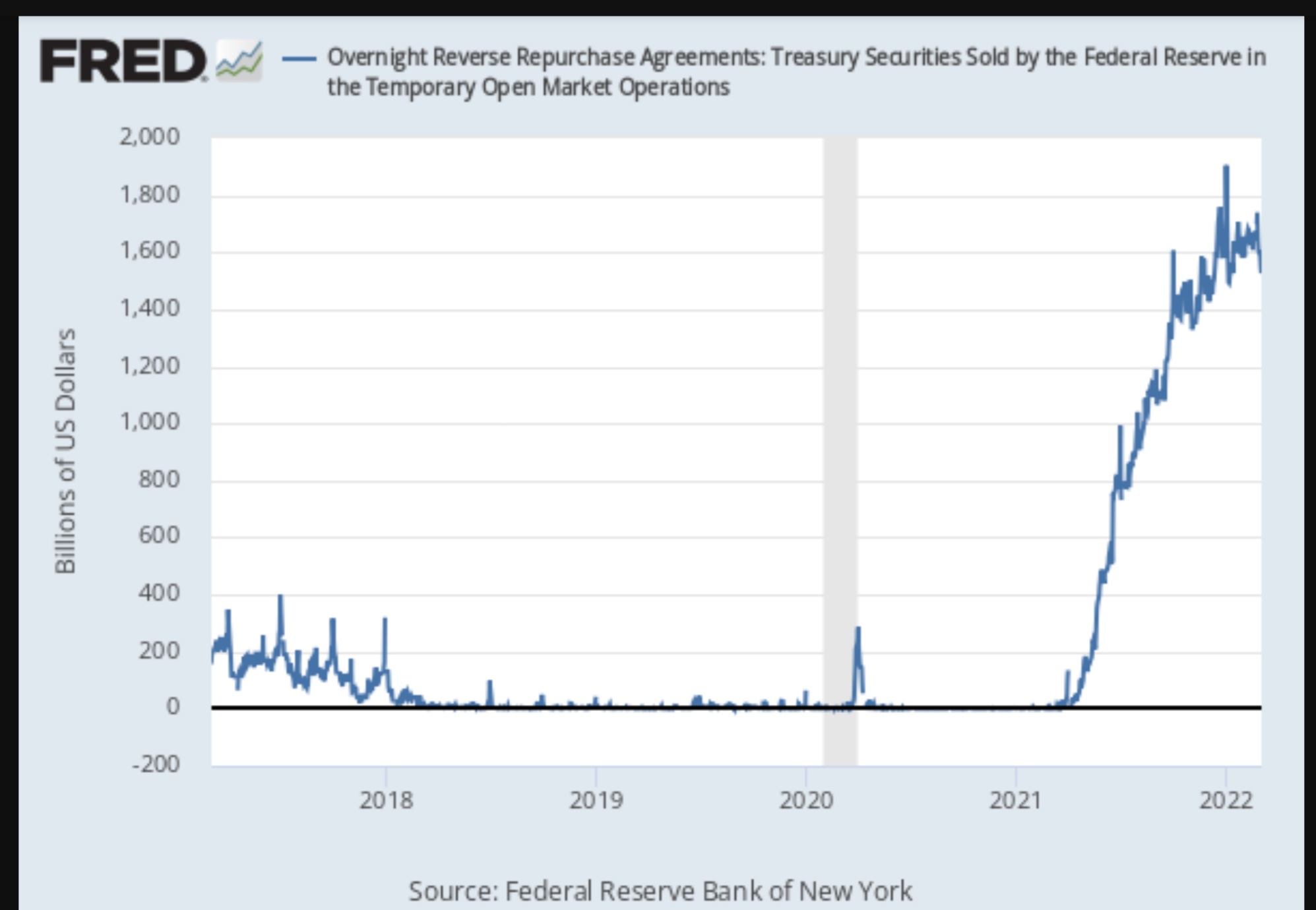 FEDERAL FUNDING CUTS – Part 1
Close down the following NON-ESSENTIAL agencies and departments – Savings is shown 
$583.5B - Department of Health and Human Services. $775B for Medicare isn’t touched.
$452B – Medicaid.  States must be responsible for the health of their citizens.
$114B – is being spent every single year on Kidney Dialysis = 20% of all Medicare program.  More funding is spent every year for taxpayer funded kidney dialysis than the entire 10 year Apollo Moon Program.  We need an Apollo Moon Program type of effort to develop an Artificial Kidney that will stop this yearly expense of tax money and save patient time and save lives!
$17.4B – TANF.  States must be responsible for housing their citizens.
$198.1B - Department of Agriculture 50% of school children don’t know where their next meal is coming from; the federal government has lost the war on poverty. The states will be responsible for feeding their own citizens, which includes Food Stamps and WIC.
$99B – Earned Income & Tax Credits. Since no federal tax, no federal tax credits.
$89B - Department of Transportation - Roads belong to the states!  No more federal tax of gasoline, then withholding that funding from states unless they comply with liberal demands.
Privatize FAA - Airlines should charge $12 fee per flight to pay for FAA
$66.6B - Department of Education (no PELL grants or federal student loans of any kind)  If the Federal Government was to forgive Student Loans, it must seize all College Doweries.  Why would a college need a dowery if the Federal Government is paying?
FEDERAL FUNDING CUTS – Part 2
Close down the following NON-ESSENTIAL agencies and departments – Savings is shown to left
$59 BILLION - SSI part of Social Security, but keep old age insurance.  States must care for the health of their own citizens.  SSI never had anything to do with Old Age Insurance; it is a welfare program.
$27 BILLION - United States Agency for International Development (USAID) – This is larger than NASA budget and most of the money goes to prop up despot rulers
$18.8 BILLION – FEMA (part of DHS) – States already have their own SEMA, but rely on Federal “free money”
$18 BILLION – Cut half of Department of Justice budget (maybe they will only take the most important cases) maybe they will stop attacking innocent citizens.
$17.6 BILLION - Department of Interior (National Monuments and National Parks become the property of the states in which they reside) Obama type of POTUS can’t act like a child, lock monuments & parks up, and blame GOP
$12 BILLION – IRS The Federal Government won’t need a tax collector if they aren’t collecting taxes
$11.2 BILLION – EPA – Let the states care for their own environment and land.  Let them sue state incursions.
$10 BILLION – Cut half of NASA funding; promotions & astronaut selection is only about identity politics (e.g., “this astronaut is the first black, transgender, Jewish, Arab, female, disabled veteran”; who cares!!! Why not select the best candidate).  New NASA managers since the 80’s have mostly been selected due to identity politics. 
NASA Space Centers should be privatized or turned over to the states to maintain
$9.7 BILLION – Job Corp & worker training within Dept of Labor transferred to states
$3.6 BILLION - Privatize Unemployment; workers & employers should fund their own insurance
After these agencies are shut down.  We must tear down the Washington buildings and build parks, so they can’t be brought back.
FEDERAL FUNDING CUTS – Part 3
Close down the following non-essential agencies and departments – Savings is shown 
$6.6 BILLION – TSA (part of DHS) – Airports should have their own security; not Federal Government
$2 BILLION for Amtrak – let Amtrak pay its way, raise fares if need be
$533 Million – Consumer Financial Protection Bureau (CFPB)
$445 Million - CBA - funds NPR and PBS – NPR and PBS are no longer apolitical.
$380 Million - National Labor Relations Board (NLRB) – NLRB only allows Liberal Unions to form while Biden’s tax credits only applied to union built products.  This is ILLEGAL & UNCONSTITUTIONAL.  Because it is illegal to videotape classrooms, each district must provide a legal teachers’ advocate in order to protect teachers from corrupt administrations and dishonest children; no need for teachers’ unions.
$270 million - Planned Parenthood.  Federal laws requires NO FEDERAL FUNDING OF ABORTIONS.  There are 13,650 women healthcare centers that provide a more comprehensive healthcare for women vs 665 Planned Parenthood centers
$162 million for NEA - National Endowment for the Arts – if important, communities will fund
$153 million for NEH - National Endowment for Humanities – communities will fund.
$25 million for Selective Service System (SSS)
$15 million for Postal Regulatory Commission (PRC)
Federal Retirement Thrift Investment Board (FRTIB)
$0 - Tennessee Valley Authority (TVA) {No federal funding, but keep assets}
$0 - United States Postal Service (USPS) {No federal funding, but no profit due to PRC}
Combat Bad Science & Extended Drug Trials
During the Wuhan COViD-19 pandemic: Democrats & POTUS Biden used bad science.  Although 60 million Americans (20%) had had the virus (and the antibodies), they required government contractors, schools, etc. to forbid the hiring of unvaccinated workers.  
No tests were required to determine if the worker had the antibodies.
No other alternative medicines (e.g., BAM) were permitted to treat sickened patients.
Violations of Hippa were routinely made when recruiters demanded to know if job prospects were vaccinated BEFORE submitting for a job.
They forced doctors to violate the Hippocratic Oath by administering the vaccine to recovered patients who stood a real chance of suffering from encephalitis, xxxx, etc as a result of the vaccine
Defund & eliminate the CDC and give responsibility to the State Medical Boards
Alternative treatments for the Wuhan flu is acceptable.
Proof of the antibodies is equivalent to the vaccines.
We must protect our children:  Masks are forbidden to school children for this virus.
It’s easier and safer for FDA officials to prolong tests rather than approve new drugs.
Therefore, doctors must be permitted to save patient’s lives by administering drugs approved in other countries, but not yet by the USA FDA (if patients sign waivers).